CODE: GREEN
Bell ringer
POLYNOMIALS
QUADRATIC & CUBIC FUNCTIONS
Quadratic & cubic
CODE: BLUE
Quadratic & cubic
CODE: BLUE
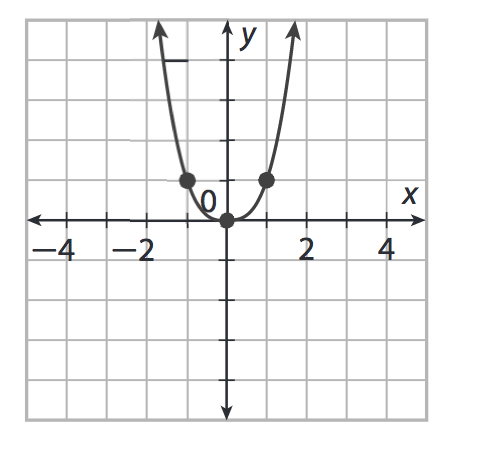 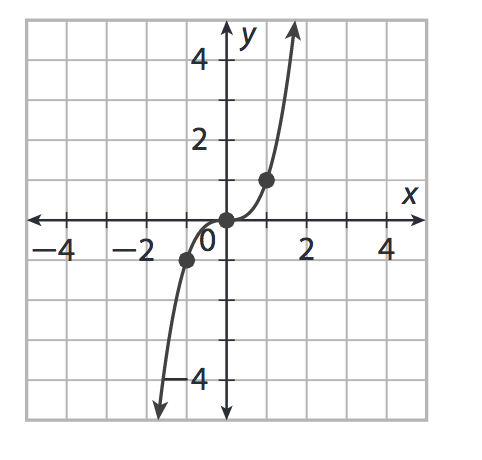 Quadratic & cubic
CODE: BLUE
Both types of functions can be graphed using their parent functions and any necessary transformations.
QUADRATIC & CUBIC
CODE: BLUE
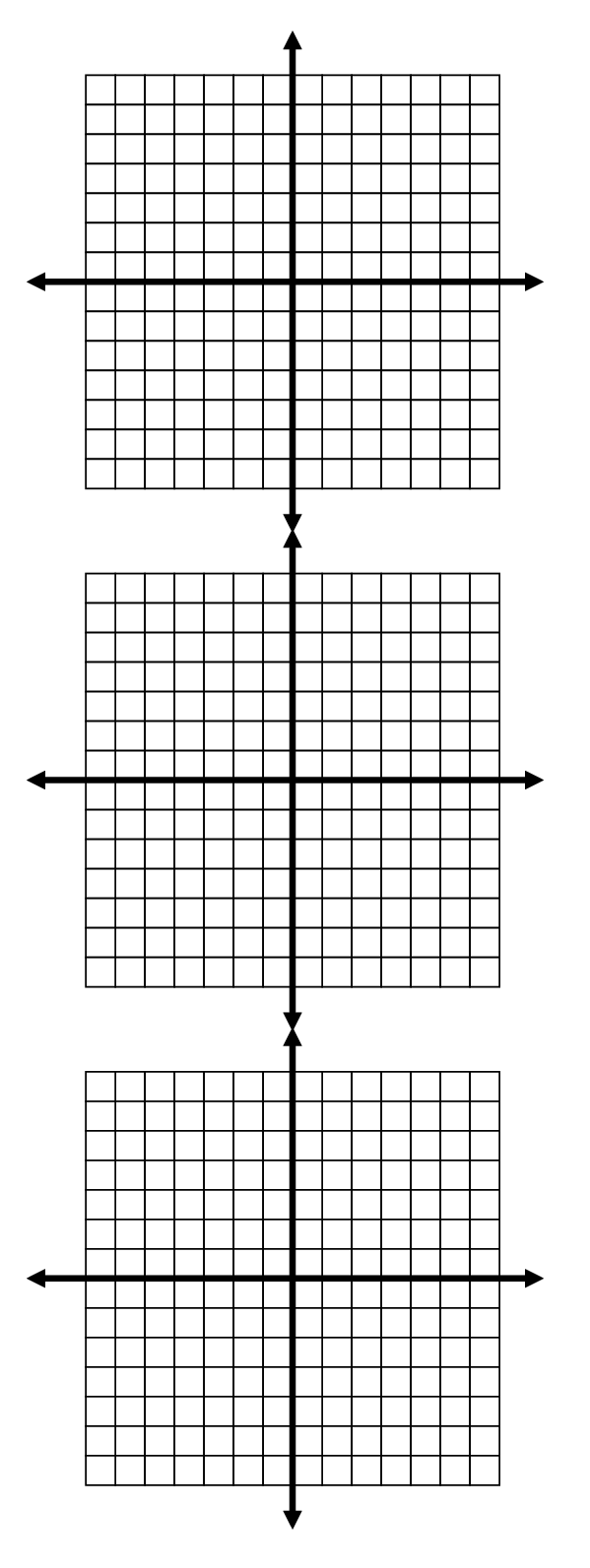 QUADRATIC & CUBIC
CODE: BLUE
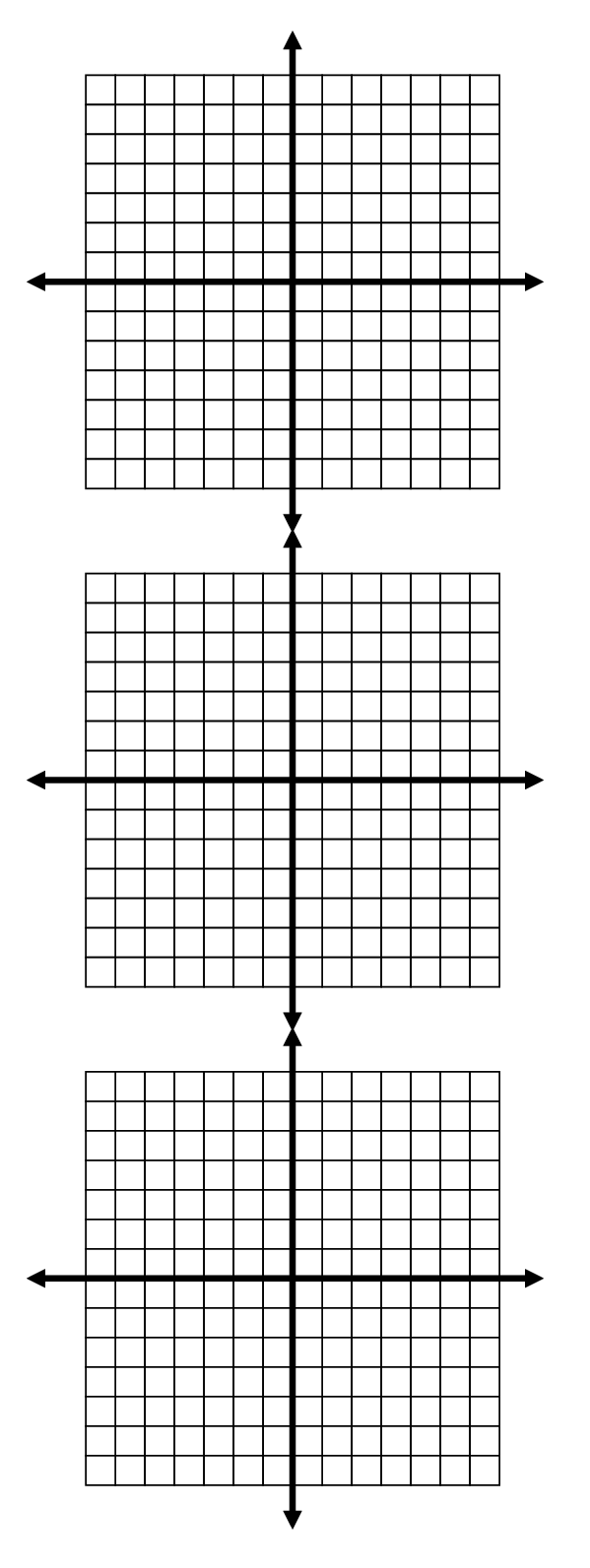 QUADRATIC & CUBIC
CODE: YELLOW
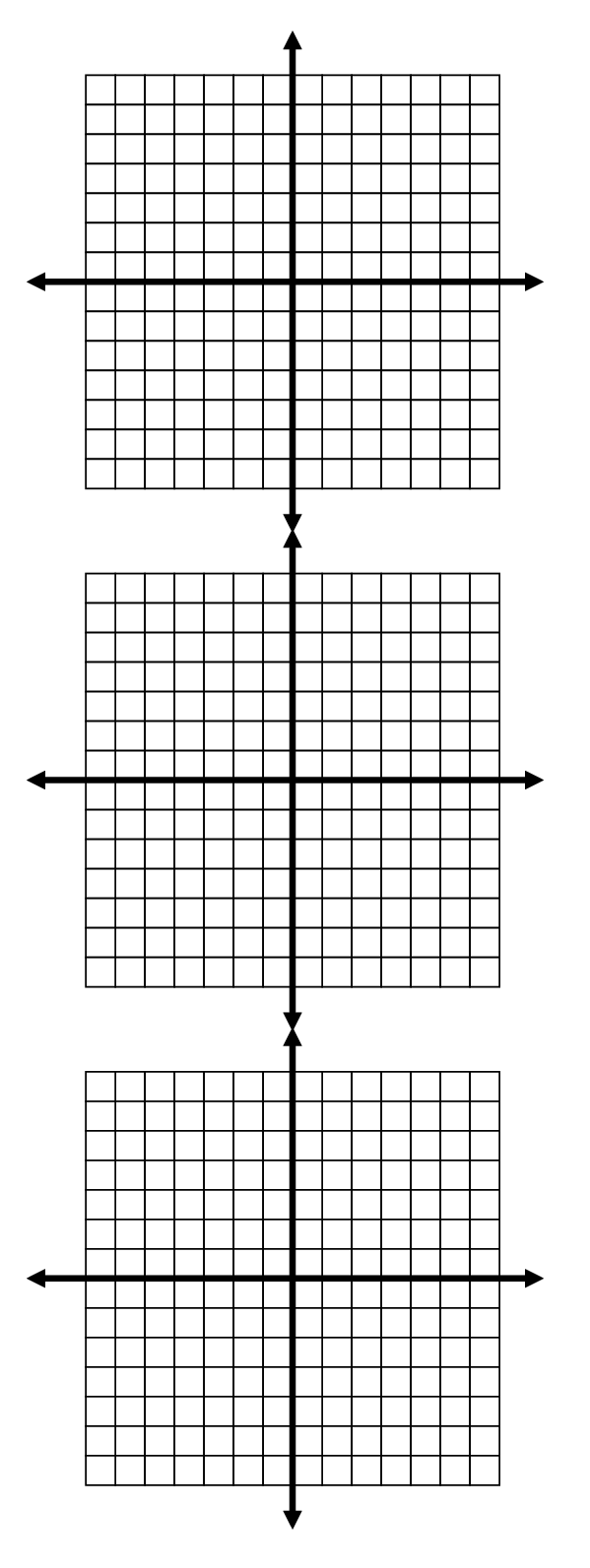 QUADRATIC & CUBIC
CODE: BLUE
Write the equation of the function graphed below using transformations.
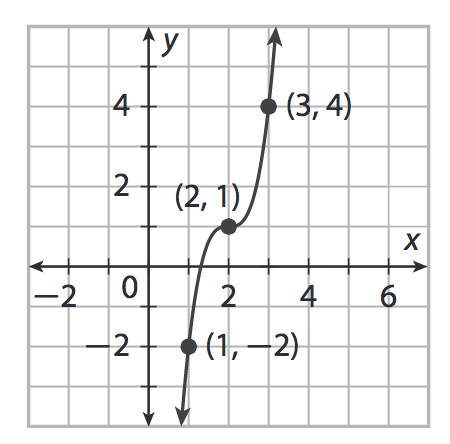 QUADRATIC & CUBIC
CODE: YELLOW
Write the equation of the function graphed below using transformations.
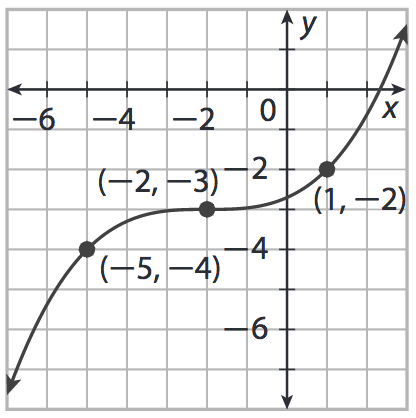 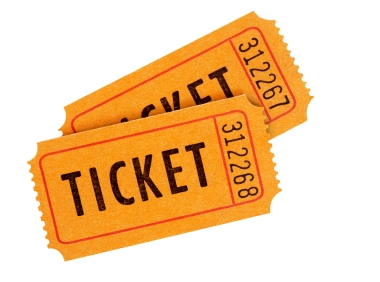 EXIT TICKET
CODE: RED
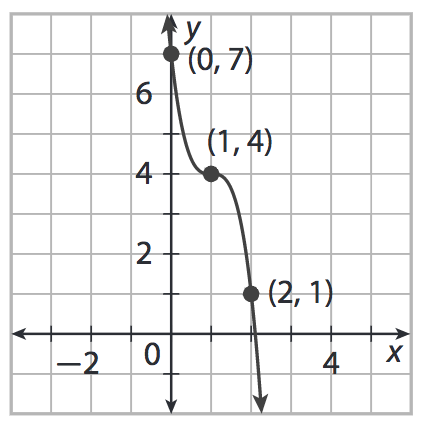